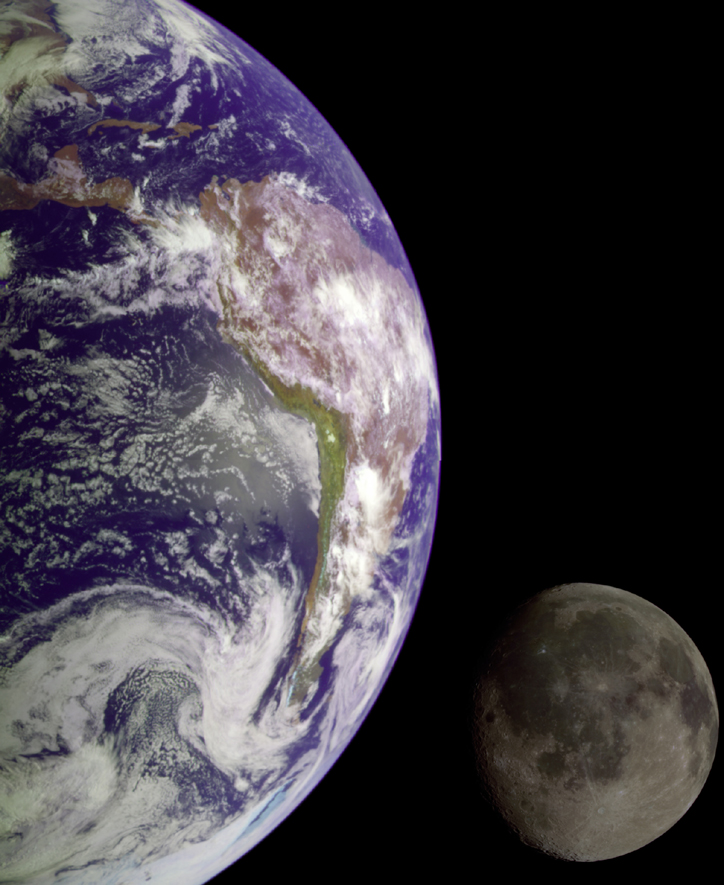 The Moon – Our Nearest Neighbor
A natural satellite
One of more than 96 moons in our Solar System
The only moon of the planet Earth
Nutation
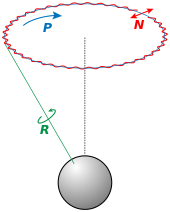 Nutation (WOBBLE) 
a small irregularity of the equinoxes.
caused exclusively by the moon 
small changes in the location of the major circles of latitude 
occurs over an 18 year period
Barycenter
Center of Gravity- The exact center of all the material (that is, mass) that makes up an object—whether a planet or a pencil



Earth and the Moon, both bodies orbit around the center of the mass between them
is the center of mass of two or more bodies that are orbiting each other, or the point around which they both orbit
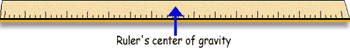 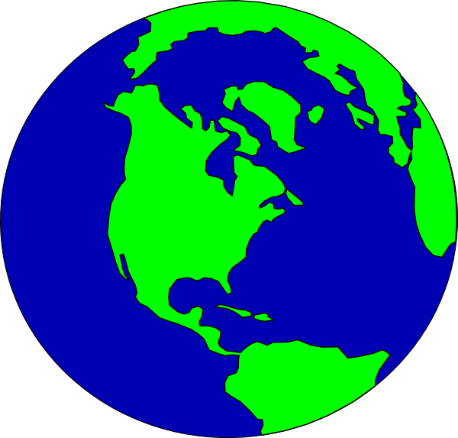 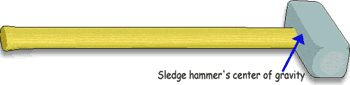 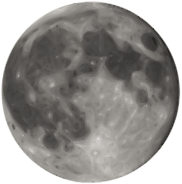 Stop to Summarize
1.) Do you think the Sun is stationary in our solar system? (think barycenter) 

2.) Explain the difference between precession and nutation
Movements of the Moon
Revolution – Moon orbits the Earth every 27 and 1/3 days
The moon rises in the east and sets in the west
The moon rises and sets 50 minutes later each day
Rotation – Moon turns on its axis every 27 days
Same side of Moon always faces Earth
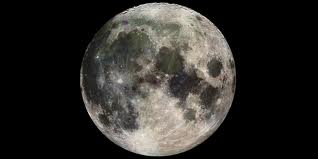 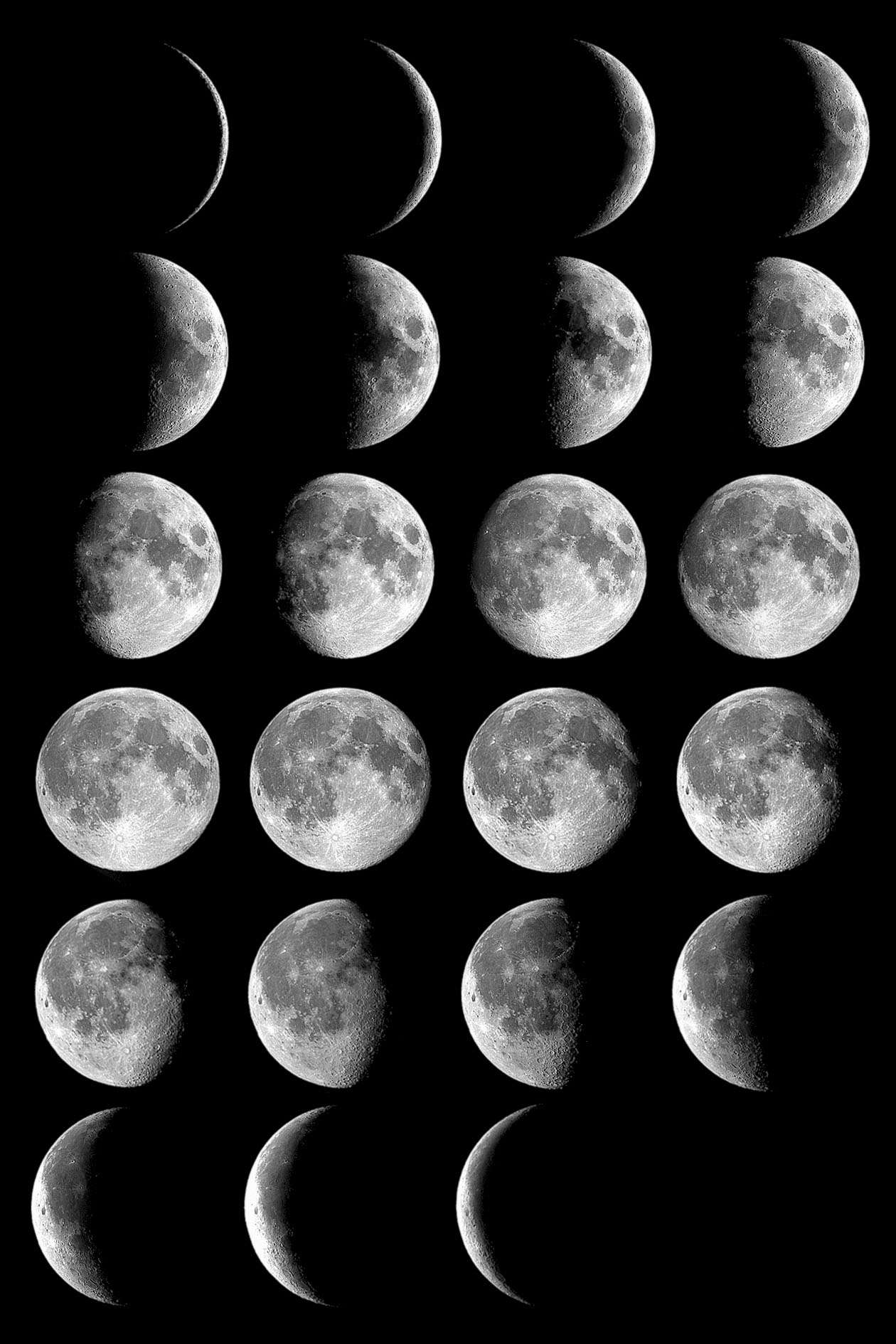 It’s Just a Phase
Moonlight is reflected sunlight
Half the moon’s surface is always reflecting light
From Earth we see different amounts of the Moon’s lit surface due to Earth’s rotation
The amount seen is called a “phase”
FOUR MAIN SHAPES
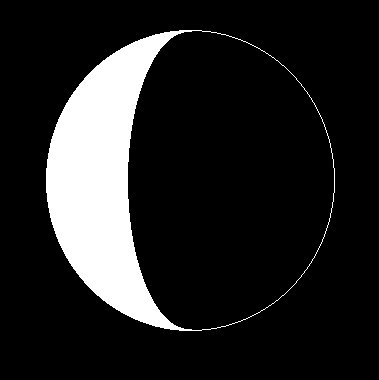 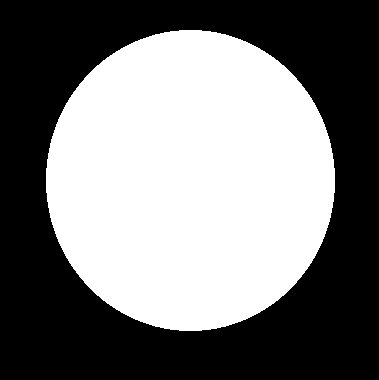 FULL
CRESCENT
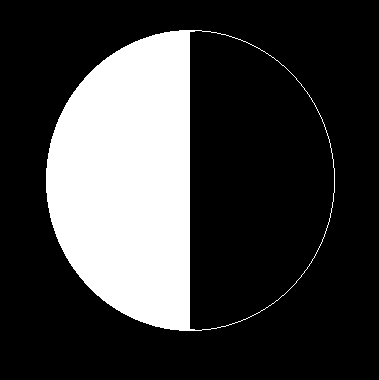 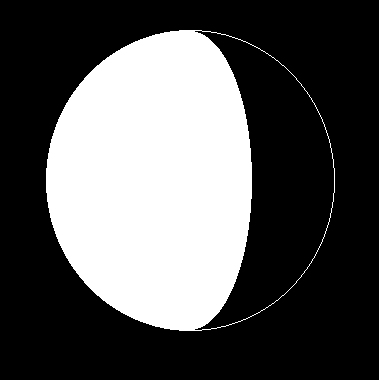 GIBBOUS
QUARTER
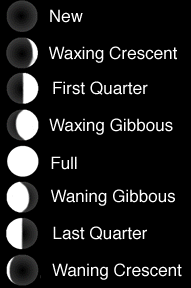 Phases of the Moon
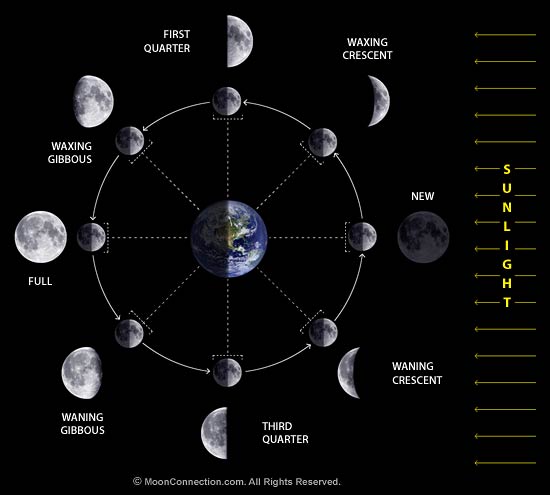 Tides
Moon affects Earth by the formation of tides
Moon’s gravity pulls on Earth along imaginary line connecting Earth and the Moon 
creates bulges of ocean water on both the near and far sides of the Earth
Earth’s rotation contributes to tide formation
As Earth rotates, these bulges align with the Moon
Tides
Spring=Strong
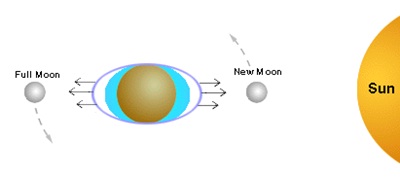 High tides are called spring tides and they are high when the Moon, Earth, and Sun are all aligned. 
Occurs twice a month 
New and Full moon phases
Tides
Neap= Weak
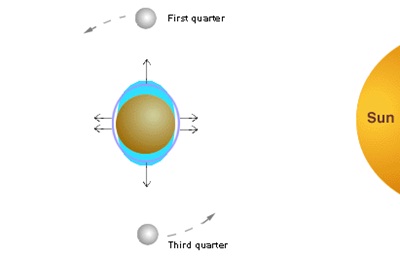 Low tides are called neap tides. They occur when the Earth, Moon, and Sun are at a 90 degree angle. 
Occurs twice a month
First Quarter and Third Quarter Phases
Solar Eclipses
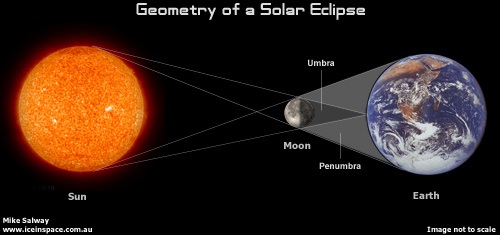 Lunar Eclipses
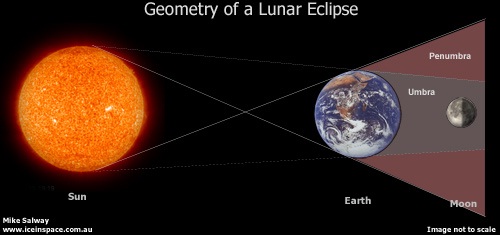